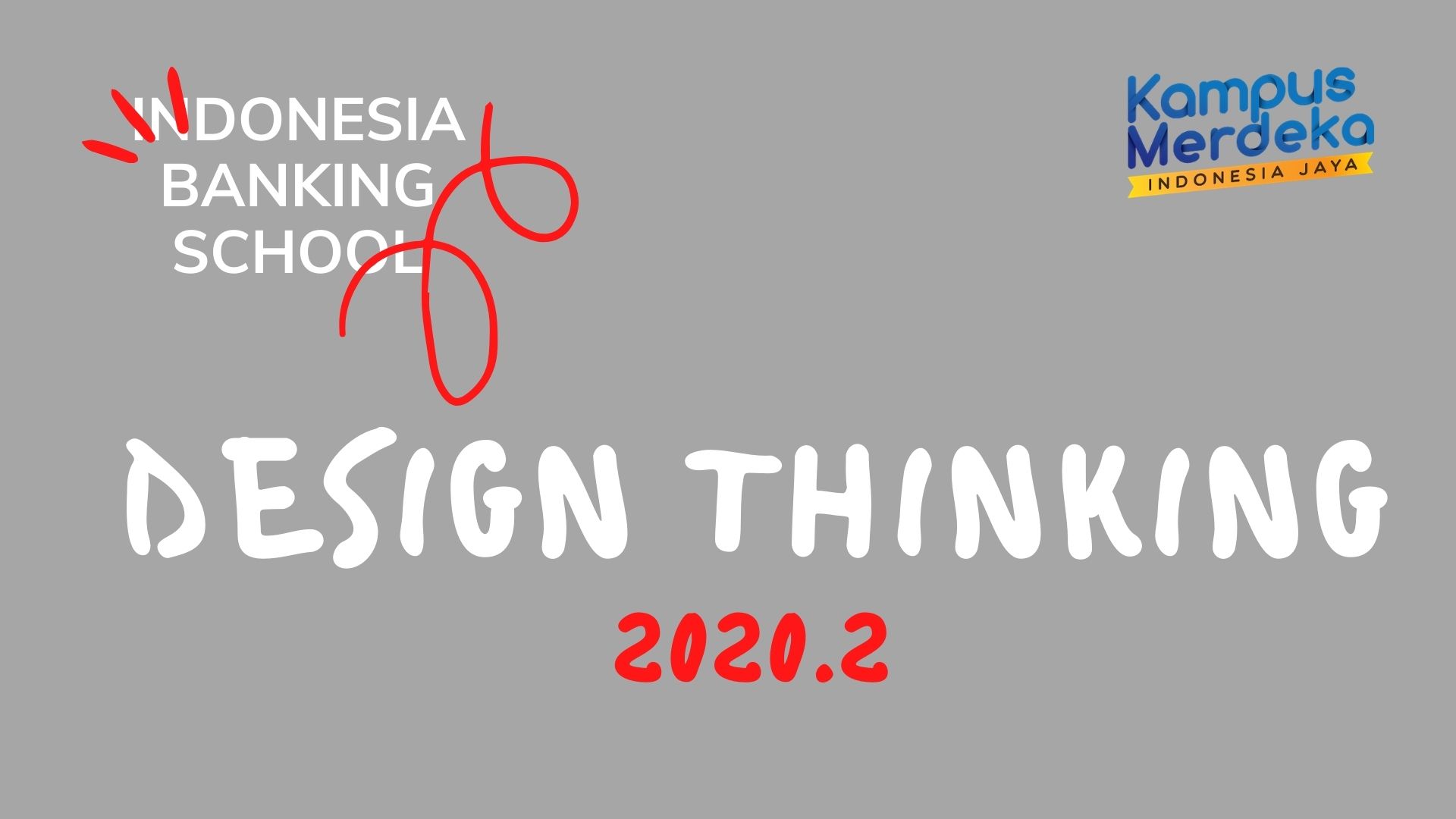 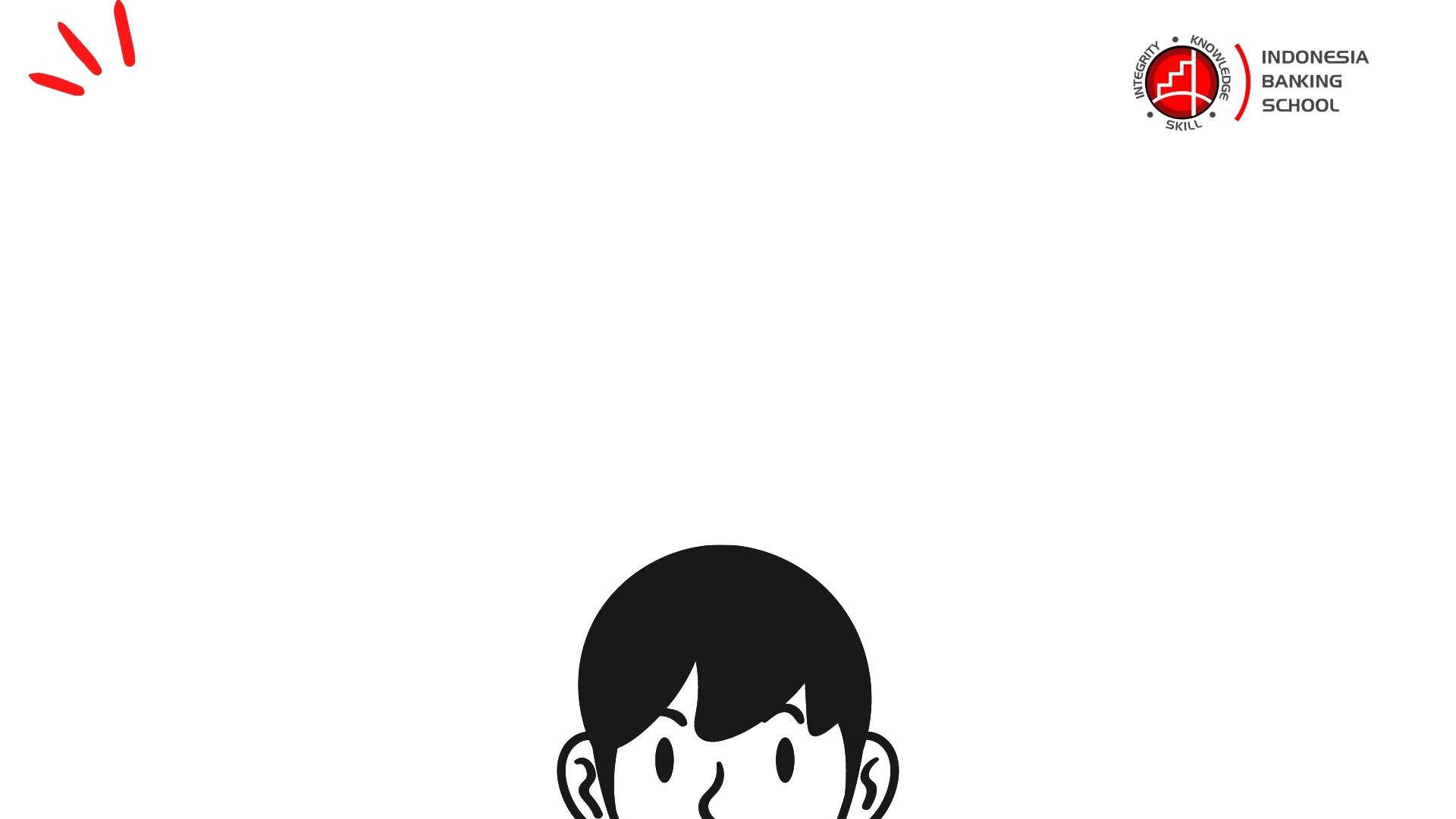 DESIGN THINKING Silabus & Metode
1. Pengenalan Design Thinking dan tahap identifikasi kesempatan 
2. Cakupan Project dan Design Brief 
3. Perencanaan dan Riset 
4. Identifikasi insights dan menciptakan kriteria desain 
5. Urun Rembuk dan pengembangan konsep 
6. Pitching ideas dan presentasi 
7. Membangun Prototypes 
8. Menerima masukkan dan saran dari pemangku kepentingan
Selanjutnya Sesi Setelah UTS adalah Lab Design Thinking
Bentuk UTS - Presentasi Kelompok 
Bentuk UAS - Pameran Ide 
Buku : Jeanne Liedtka and Tim Ogilvie, Designing for Growth: A Design Thinking Tool Kit for Managers (New York: Columbia University Press, 2011)
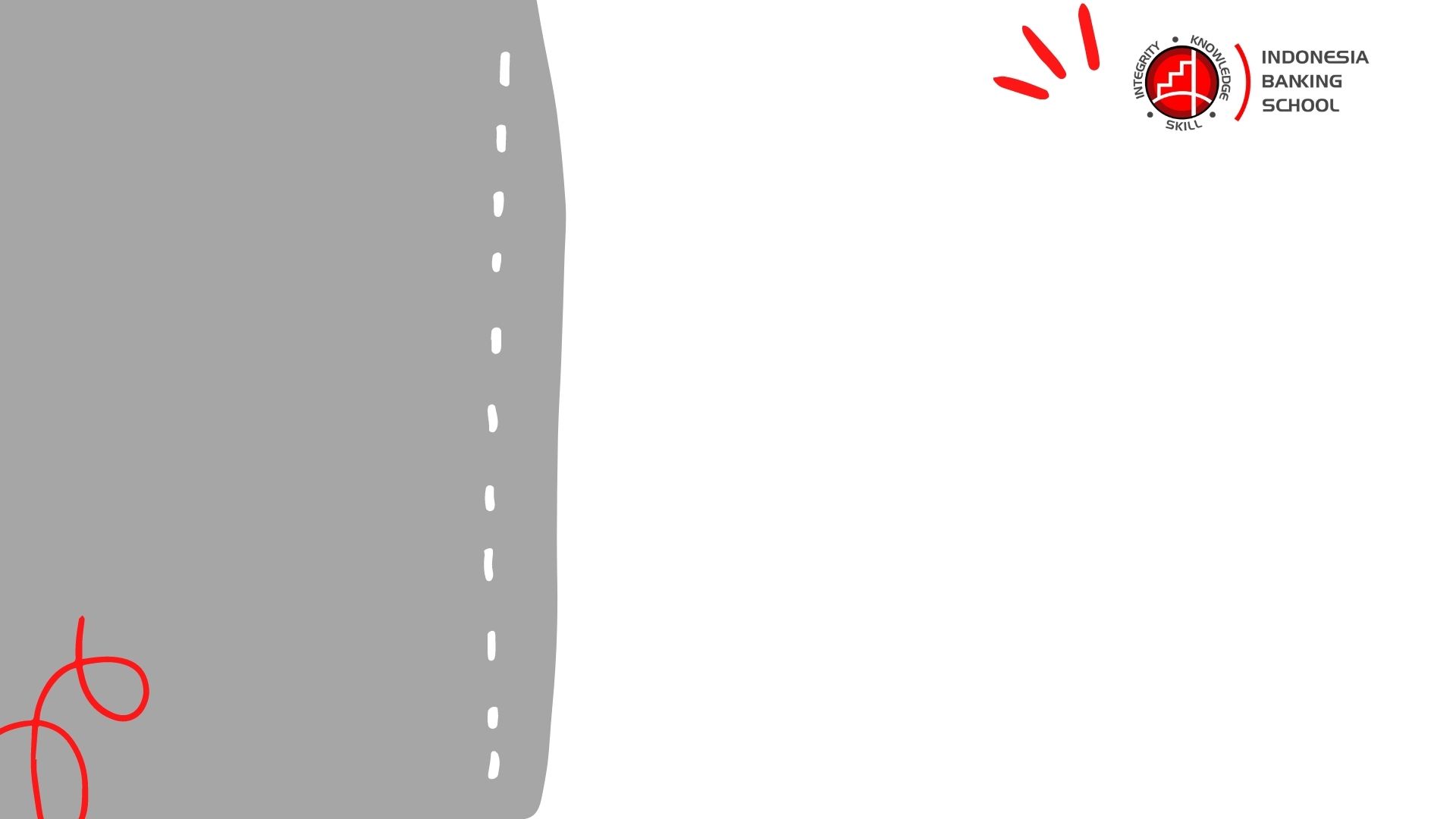 Agenda : 
Pengenalan Design Thinking dan tahap idenfikasi kesempatan 
▪ Mengapa Design Thinking ? 
▪ Design & Business 
▪ 4 step Design Thinking 
▪ Tools Design Thinking
SESI 1
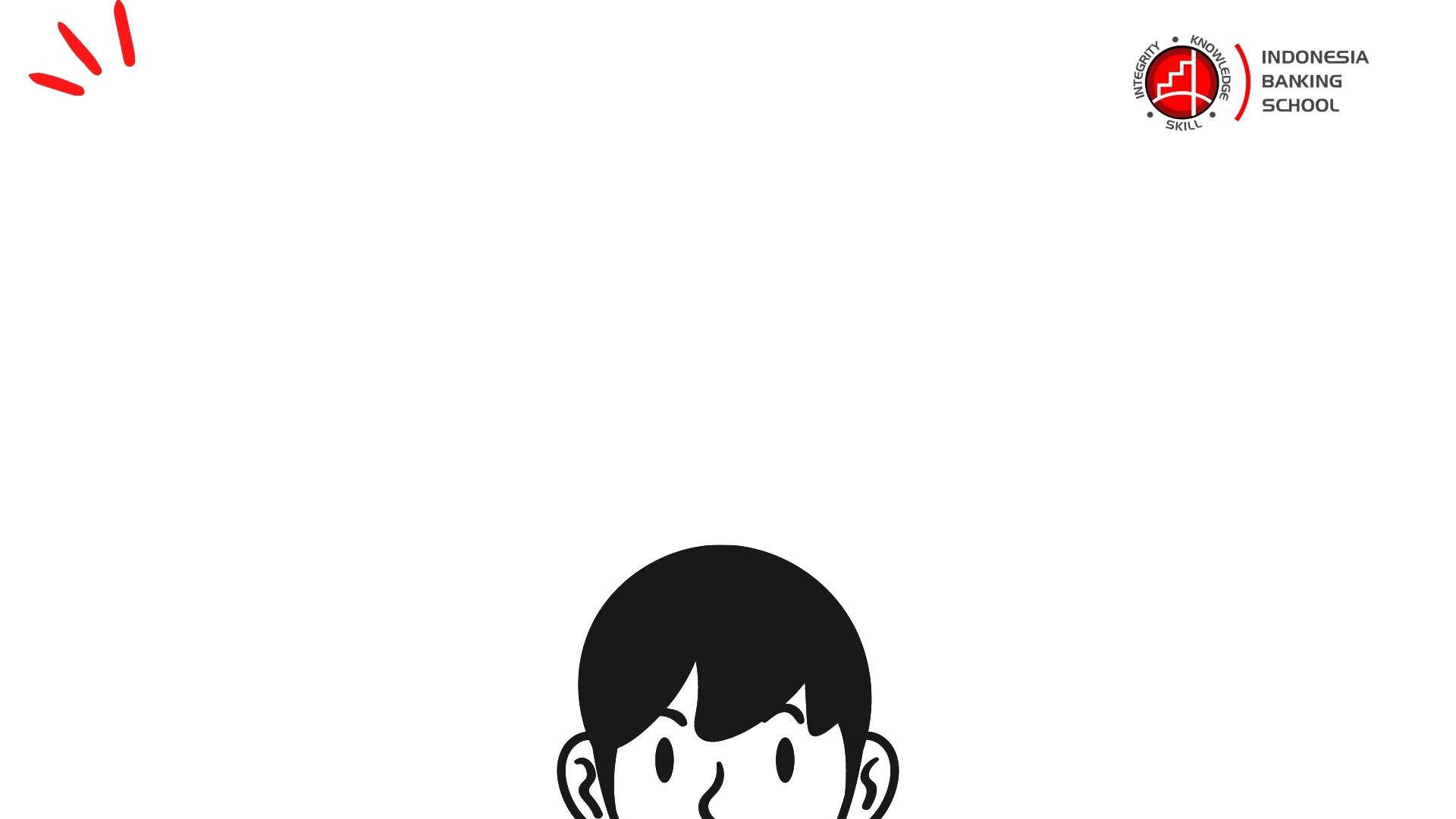 DESIGN ?
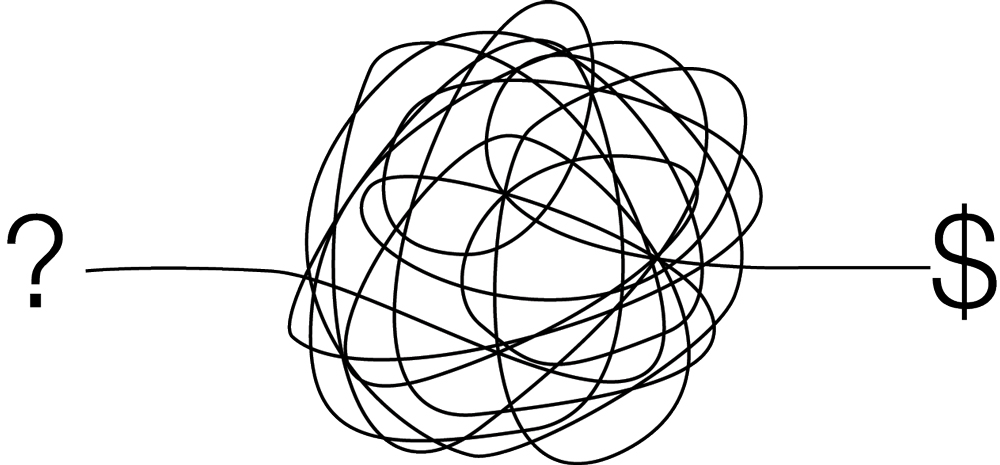 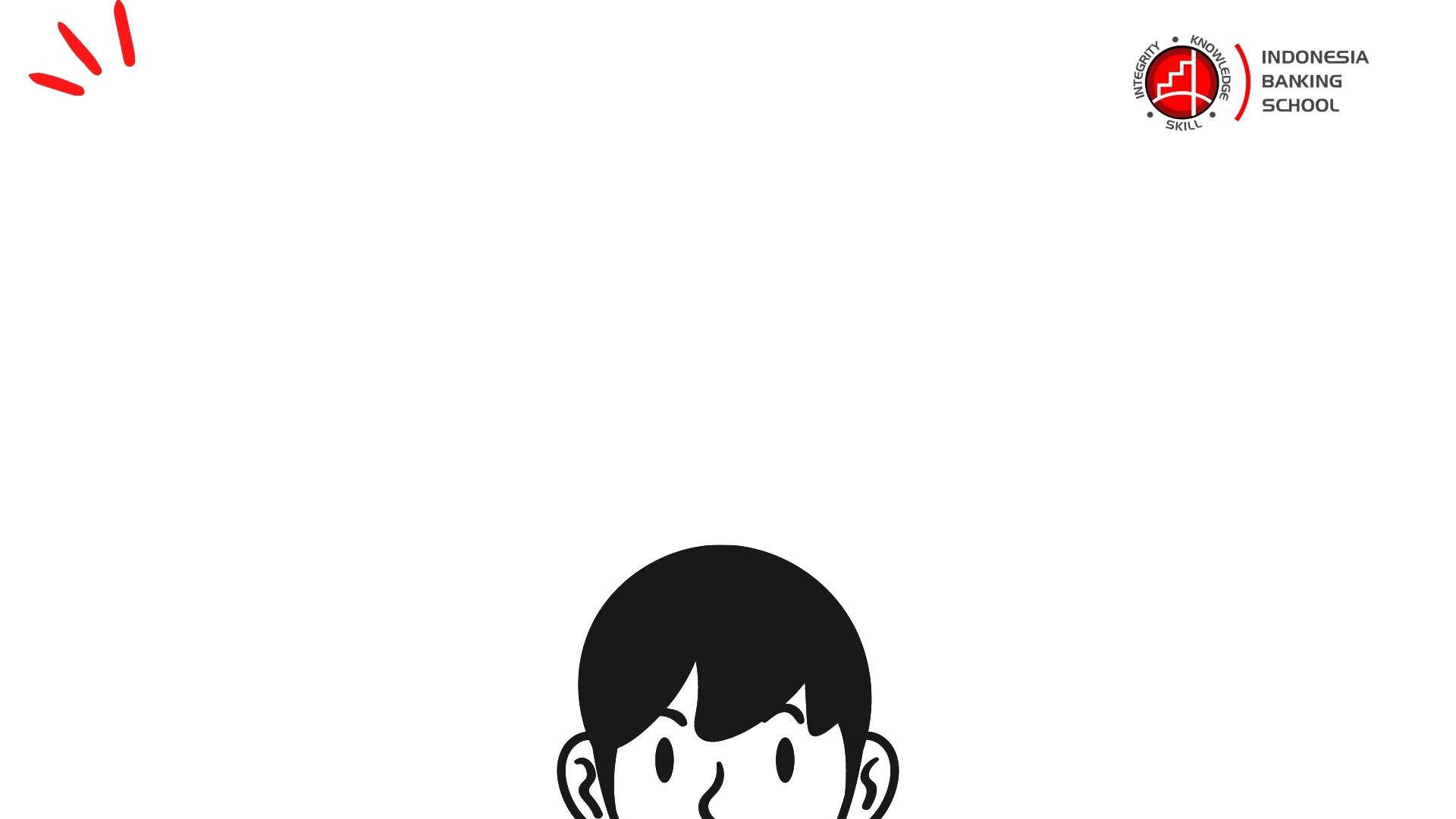 DESIGN THINKING
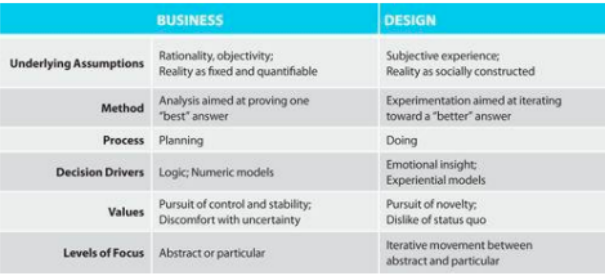 Design Thinking di Rumah Sakit : Trauma Center & Orange Vest
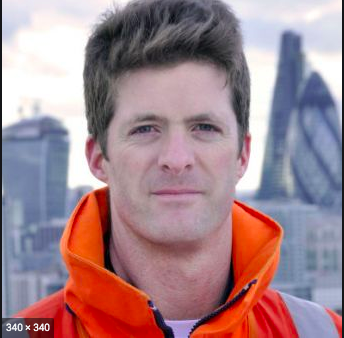 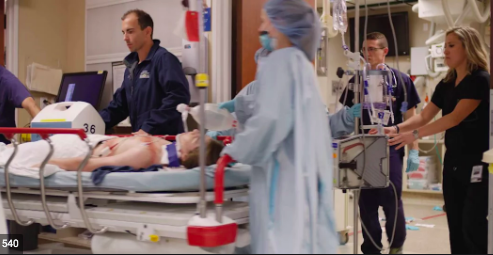 Design Thinking for Products - Braun Charing Toothbrush
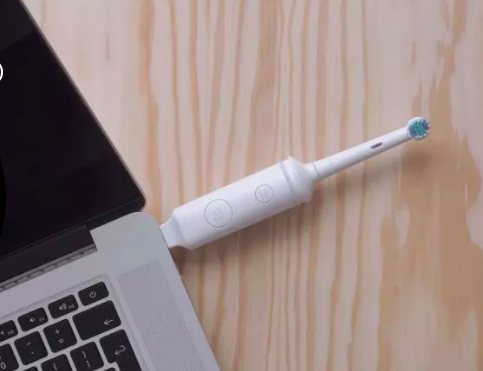 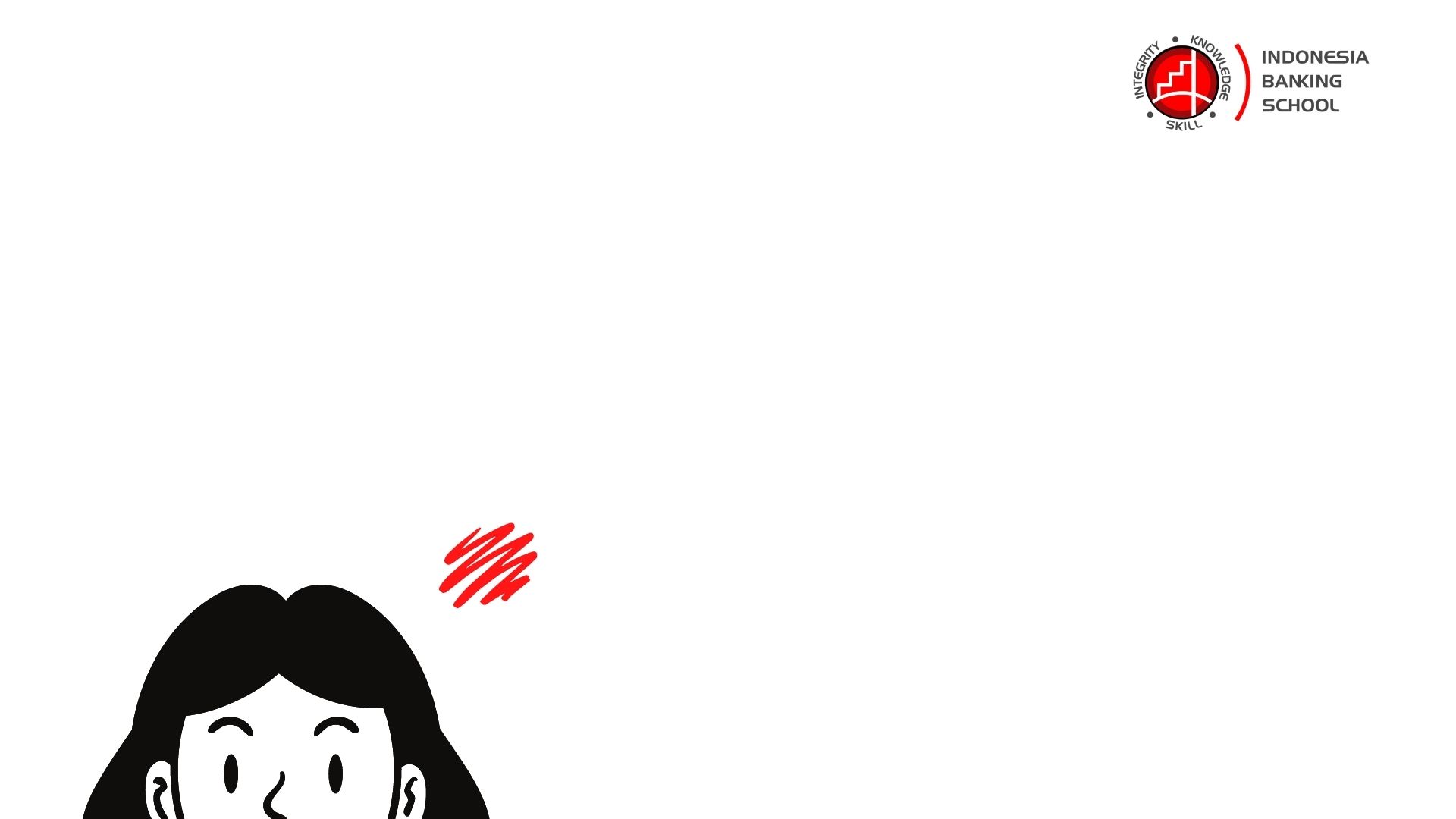 Sesi 1. What is Design Thinking
Ini adalah disiplin yang menggunakan kepekaan dan metode untuk mencocokkan kebutuhan seseorang dengan apa yang bisa dilakukan  secara teknologi dan apa yang dapat diubah oleh strategi bisnis sehingga dapat menjadi nilai pelanggan dan peluang pasar (Tim Brown)
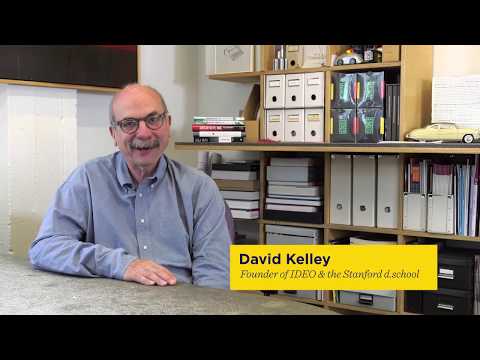 [Speaker Notes: it is a discipline that uses the designer’s sensibility and methods to match people’s needs with what is technologically feasible and what a viable business strategy can convert into customer value and market opportunity (Tim Brown)]
Four Questions of Design Thinking
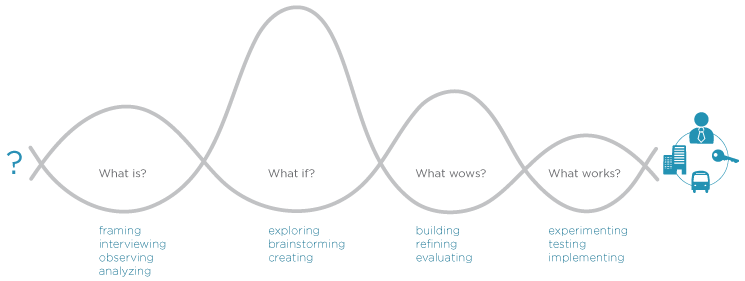 Design Thinking @ Deutsche Bank
https://www.youtube.com/watch?v=oWO5N3Hh7jI&feature=emb_title
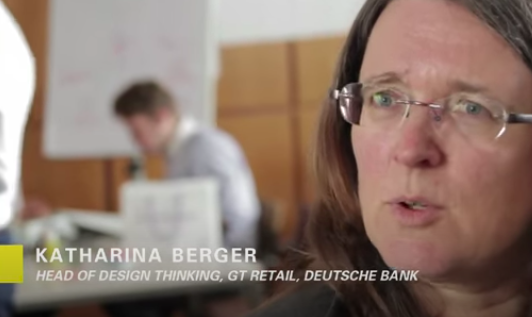 10 Tools of Design Thinking
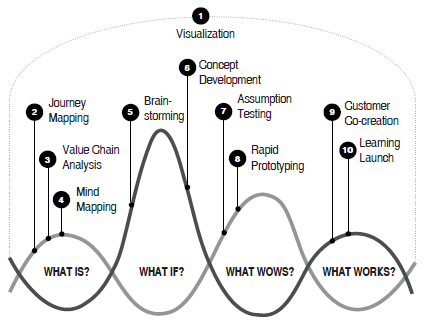 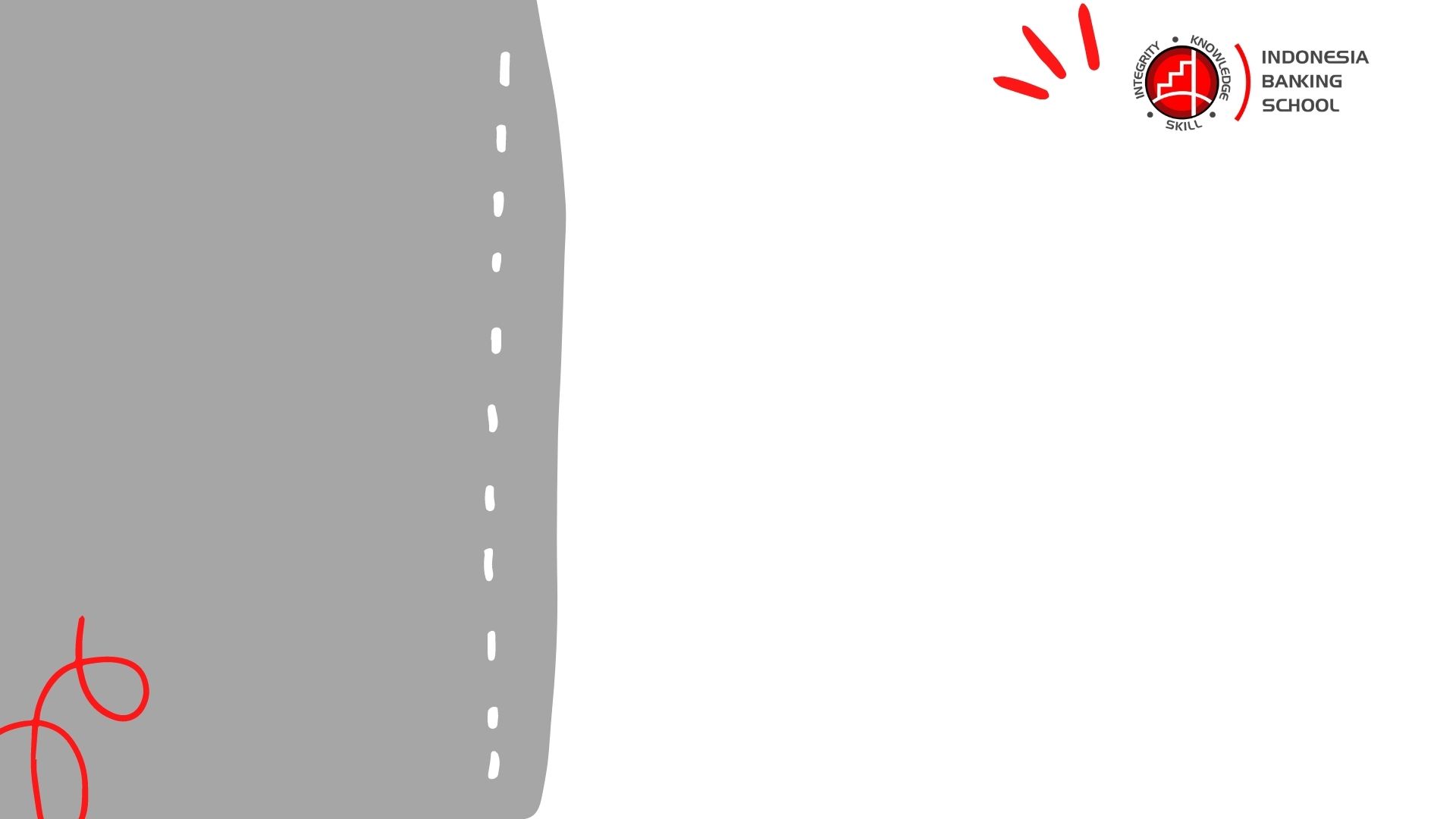 Bentuk Kelompok
Lakukan Observasi - Human Centered
Cari Design Problem
choose one design problem (not solution) as a team
it should be something everyone is excited about doing
once you’ve agreed on it, refine it until time is up:
define every word in detail
describe the consequence of the problem
describe the causes of the problem
Tugas